Sickle cell and pregnancy
To Transfuse or Not to Transfuse

Alexandra Foxx, VMS IV
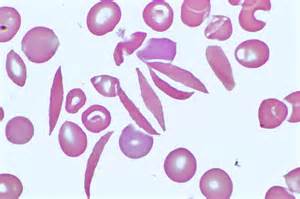 Sickle Cell: An overview
1 in 12 African Americans has sickle cell trait
1 in 300 African American newborns has some form of sickle cell disease
1 in 600 has sickle cell anemia 
Low risk: Northern Europeans, Japanese, Native Americans, Inuit (Eskimo), and Koreans 
CBC
High risk: African, Southeast Asian, and Mediterranean ancestry 
CBC and hemoglobin electrophoresis
General guidelines
folic acid supplementation increases due to RBC turnover: 4 mg per day 
Routine cesarean delivery not indicated 
Epidural analgesia usually is well tolerated as long as care is taken to avoid hypotension and hypoxemia 
Pain crisis: precipitating factors, such as cold environment, heavy physical exertion, dehydration, and stress, should be avoided. 
use of hydroxyurea is not recommended during pregnancy because it is teratogenic
General Guidelines
delivery is recommended at gestational weeks 38–40
 as longer pregnancies may increase complications 
General anesthesia should be avoided because of the increased risk of acute chest syndrome (Anon, 2011; Porter et al., 2014a). 
Oxygen support should be provided during labor (to maintain oxygen saturation ≥94%), the patient should be kept warm, and hydration should be adequate.
Pregnancy in Sickle Cell Disease
mother and baby are at increased risk of adverse events
All the same risks: acute chest syndrome, stroke, renal insufficiency, osteonecrosis, hepatic necrosis, pulmonary hyper- tension, leg ulcers, and thrombotic events (Archer et al., 2015; Sheth et al., 2013; Ozdogu and Boga, 2015)
Fetal/infant risks: abortion, early delivery/prematurity, low birth weight, growth retardation, and perinatal mortality (Howard and Oteng-Ntim, 2012; Al Jama et al., 2009)
increased risk of morbidity and mortality because of the combination of underlying hemolytic anemia and multiorgan dysfunction associated with this disorder
Outcomes in Pregnancies of Hb SS Mothers
Intrauterine growth restriction (OR 2.2; 95% CI 1.8-2.6)
Eclampsia (OR 3.2; 95% CI 1.8-6.0)
Gestational hypertension and preeclampsia (OR 1.2; 95% CI 1.1-1.3)
Preterm labor (OR 1.4; 95% CI 1.3-1.6)
Postpartum infection (OR 1.4; 95% CI 1.1-1.7)
Abruption (OR 1.6; 95% CI 1.2-2.1)
Antepartum bleeding (OR 1.7; 95% CI 1.2-2.2)
Physiology
Increased metabolic demand, coagulation, and vascular stasis lead to increased SCD events (Seaman et al., 2014)
Functional residual capacity and residual volume decrease
Blood acid-base changes may influence erythrocyte sickling 
Fibrosis, villous necrosis, and infarction may be triggered by vasocclusive events occurring in the placenta 
Uteroplacental circulation may be compromised
Causes low birth weight/ intrauterine growth retardation
The Question(s) At Hand: When should we transfuse pregnant women?Is there a role for prophylaxis?
Transfusion outside of pregnancy
Red blood cell (RBC) transfusion is not a treatment for uncomplicated vaso-occlusive pain episodes 
RBCs are given for:
stroke, acute chest syndrome, symptomatic anemia and multiorgan failure
Prophylactic transfusion 
reduces perioperative complications 
given for recurrent stroke, acute chest syndrome, symptomatic anemia, pulmonary hypertension
Acute complications requiring transfusion in pregnancy
Acute stroke
ACS
Multi organ failure
Symptomatic anemia
Reticuloctyopenia
Hepatic/splenic sequestration
Prior to C/S
Pre-E that does not resolve with delivery
Indicated transfusions in Pregnancy
Transfusions are required by 50% of patients with the SS or S genotypes. 
Improvement in outcomes for women s/p cesarean sections or in whom pre-eclampsia does not improve after delivery 
Transfusion protocol
 transfuse if the Hb level falls to <7 g/dl
Hb values below this level are associated with abnormal fetal oxygenation status and fetal death in populations that do not have SCD (Anon, 2011; Lottenberg and Hassell, 2005)
Clinical Reasoning: Prophylactic Transfusion
capacity to remedy SCD-driven physiologic derangements:
correction of anemia, enhancing RBC oxygen-carrying capacity
reduction in the proportion of sickle hemoglobin carrying erythrocytes, diminishing vaso-occlusive episodes
reduction in blood viscosity, if provided via RBC exchange transfusion
suppression of endogenous erythropoiesis 
potential adverse effects: 
Alloimmunization
acute and delayed transfusion reactions
transfusion- related infectious morbidity
iron overload 
Hospital stays & costs
ACOG: Prophylactic transfusion
Controversy exists 
“Prophylactic exchange transfusion was first proposed by Ricks in 1965, who recommended exchange transfusion 4–6 weeks before the delivery date. Preliminary results appeared to show a benefit in that all women and infants survived. Subsequently, several studies have shown improvement in maternal and fetal outcome with prophylactic transfusion” 
“In the only randomized controlled trial published to date, prophylactic transfusion was associated with a decreased risk for painful crisis and severe anemia, but no difference was observed for pregnancy outcome. It appears from the available evidence that the reduction in morbidity and mortality of sickle cell disease in pregnancy is attributable to improvements in general management of pregnancy rather than prophylactic transfusion per se”
Up To Date: “Expert Opinion”
The use of prophylactic is controversial, as available data are limited 
experts believe that use of prophylactic transfusion may be useful in the subgroup of pregnant women with SCD at highest risk of complications, such as those with previous perinatal mortality or severe anemia 
Transfuse every 3-4 weeks with goal hemoglobin >9 g/dL and <12 g/dL
Percent Hb S <35-40%
“We follow a policy in which most patients with SCD (hemoglobin SS) receive transfusion therapy in the third trimester”
High risk patients (chronic organ dysfunction or signficant ACS) have transfusions earlier in pregnancy
Patients with mild hemoglobin variants/benign clinical history do not receive prophylaxis
“We use leukocyte-depleted red blood cell units that are phenotypically-matched for at least the C, E, and Kell blood groups”
What Does the Data Show?
Inconsistent, conflicting data
Only one RCT
Small sample size
Meta-analysis: 
MALINOWSKI et al , BLOOD, 19 NOVEMBER 2015 x VOLUME 126, NUMBER 21
RCT
Maternal mortality
Perinatalmortality
Vaso-occlusive pain episodes
Pulm Complications
PE
Pre-E
Low birth weight
Preterm birth
Summary
Analysis suggested a reduction in vaso-occlusive pain episodes, maternal mortality, overall pulmonary complications, pulmonary embolism, neonatal mortality, and preterm birth, favoring institution of prophylactic transfusion
Limitations of Our Data
None of the cohort studies listed obstetric indications explicitly as a reason for on-demand transfusion
Studies had a moderate to high risk of bias and low event rates
RCT: aside from decreasing vaso-occlusive pain episodes, the rate of medical/obstetric complications did not differ between the prophylactic and on-demand transfusion groups 
36 participants in each arm, and event rates were low; thus, the study was under- powered to assess the outcomes of interest 
No info pertaining to transfusion risks (alloimmunization, delayed hemolytic transfusion reactions, and iron overload)
Difficult to balance the risks vs benefits 
Needed: rigorously designed, multicenter RCT
Further Discussion
Maternal mortality in a majority of women with SCD occurred in the setting of vaso-occlusive pain episodes 
Would prevention of vaso-occulsive episodes decrease mortality? 
Would transfusion “on demand” be a better solution?
proinflammatory state characteristic of SCD-related challenges, when present at the time of transfusion, increases risk of alloimmunization
Why was Pre-E and growth restriction not effected?
treatment was not given early enough to have an effect on early placental development
What would you do?
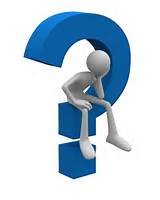 Reference
Pregnancy and sickle cell disease: A review of the current literature. Critical Reviews in Oncology/Hematology 98 (2016) 364–374 
Prophylactic transfusion for pregnant women with sickle cell disease: a systematic review and meta-analysis 
https://www.ncbi.nlm.nih.gov/pubmed/24297507
https://www.ncbi.nlm.nih.gov/pubmed/25070465
https://www.ncbi.nlm.nih.gov/pubmed/26337929
ACOG guidelines
Up to date: sickle cell, sickle cell in pregnancy